Werkdrukmeter Schoonmaakmeten is weten
www.werkdrukmeterschoonmaak.nl
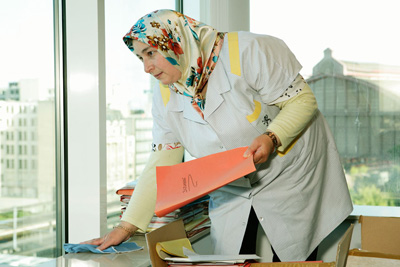 Wat is de Werkdrukmeter?
Instrument om …….

De hoogte van de werkdruk te meten
De oorzaken en gevolgen te vinden
Oplossingsrichtingen te geven
[Speaker Notes: De werkdrukmeter is een wetenschappelijk onderbouwd instrument.]
Model Werkdrukmeter Schoonmaak
Invloed op werkprocessen
Werktijden
Werken op zon- en feestdagen
Ontplooiing
Klimaat koude en warmte
Oorzaken
PlanningWijze van leidinggeven
Tijdelijk personeel
Automatisering
Hulpmiddelen/apparaten
Opleiding
Instructies op de werkplek
Multi-inzetbaarheid
Gevolgen
Kwaliteit
Gezondheid
Vermoeidheid
Werkdruk
Fysieke, mentale, emotionele belasting
[Speaker Notes: Dit is het model wat achter de Werkdrukmeter schoonmaak zit.
In het midden staat werkdruk. Links, boven en onder de onderwerpen die ervoor kunnen zorgen dat die werkdruk kan ontstaan of verergeren.
Bijvoorbeeld: Als de hulpmiddelen en apparaten waarmee schoonmakers moeten werken steeds kapot zijn heeft dat onderdeel invloed op de werkdruk. Oplossing kan dan zijn om een beter onderhoudsprogramma voor apparaten te organiseren of reserve-onderdelen beschikbaar te hebben.

Rechts ten slotte de gevolgen: Te hoge werkdruk kan leiden tot vermoeidheid, gezondheidsklachten en de kwaliteit van het werk kan er fors onder leiden.

Over ieder onderwerp wordt in het instrument vragen gesteld. Die vragen worden aan alle medewerkers gesteld. Van ieder onderwerp komt zo een score tot stand die aangeeft hoe goed of slecht het met dat (deel)onderwerp gesteld is.]
Voorbeeld resultaten
[Speaker Notes: Gefingeerd voorbeeld van de resultaten van onderzoek Schoonmaakbedrijf de Witte Brigade.
Schema in grote lijnen uitleggen.
Groen: geen knelpunt: geen actie nodig
Geel: mogelijk knelpunt: actie gewenst
Rood: duidelijk knelpunt]
Wat levert de werkdrukmeter op?
Concreet overzicht van de oorzaken en belastende factoren op werkdruk.
Concrete verbeteracties op de gele en rode scores.
Inzicht in de aanpak van werkdruk.
Kansen om met medewerkers samen oplossingen te bespreken.